Jornadas Virtuales de Becarios y Becarias
"Desafíos y perspectivas en la producción 
de conocimiento en contextos de crisis "
Procesos de innovación en cooperativas de trabajo de la Provincia de Córdoba
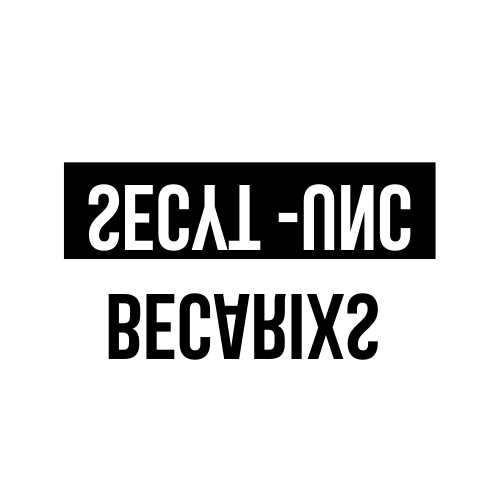 Becario de la SECyT-UNC / Instituto de Economía y Finanzas – Facultad de Ciencias Económicas
Doctorado en Estudios Sociales de América Latina
Juan Gabriel Vélez
Director: Jorge Motta; Codirector: Hernán Morero
Resumen
r
os
Economía Social y Solidaria – Cooperativas – Innovación
Objetivos del trabajo
Marco Teórico-Metodológico
Aportes del Proyecto
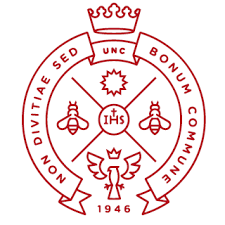 En el marco de la competencia signada por la dinámica capitalista-empresarial, las cooperativas de trabajo son emprendimientos mercantiles asociativos que operan con otra lógica. Persiguen la racionalidad ampliada de la vida.
El interrogante que se deriva es cómo es posible conciliar el modo de organizar el proceso de trabajo en emprendimientos autogestivos y solidarios, con un imperativo de lograr la sustentabilidad de estos proceso y, en términos del enfoque adoptado, lograr desarrollar las competencias requeridas para innovar.
La pregunta de investigación que nos hacemos es cómo comprender los procesos de innovación en las cooperativas, en el marco de esta inserción en sistemas mercantiles, cuáles son los tipos de innovación que suceden y qué características tienen estos procesos.
Contexto económico-político
Dinámica mercantil
Cooperativas de trabajo
Procesos de Innovación
Otros actores de la ESS
Universidades y Centros de Ciencia y Tecnología
Empresas capitalista
Estado y políticas públicas
Procesos de aprendizaje
Incorporación de conocimiento a los procesos productivos y organizativos
Objetivo General: comprender los procesos de innovación en las cooperativas de trabajo de la Provincia de Córdoba, tanto en relación con los factores internos de las cooperativas, como en relación a aspectos externos que tienen influencia sobre ellas.

Objetivos específicos: 1) Identificar diferentes tipos de innovaciones concretas (en productos, servicios, procesos, innovaciones sociales) que hayan tenido lugar en las cooperativas de trabajo bajo estudio, como parte de su proceso de innovación, en el período (2016-2020). 2) Comprender los factores internos organizativos que inciden en la formación de capacidades y en los procesos de aprendizajes en las cooperativas de trabajo en la Provincia de Córdoba, y que constituyen prerrequisitos para la introducción de innovaciones. 3) Caracterizar el ambiente en el que transcurren los procesos de innovación de las cooperativas de trabajo respecto al contexto económico-político en el marco del modelo de desarrollo vigente. 4) Caracterizar la red de relaciones en la que tienen lugar los procesos de innovación en las cooperativas de trabajo bajo estudio. 5) Examinar los fundamentos teóricos que subyacen en el diseño de programas e instrumentos de políticas en Ciencia, Tecnología e Innovación socialmente orientados (entre 2016-2021), que han influido en los procesos de innovación de las cooperativas de trabajo.
La perspectiva teórica adoptada surge de la combinación de aportes de diferentes corrientes que permiten comprender las especificidades que adquiere el proceso de innovación en la ESS en Argentina. Las principales conceptualizaciones corresponden al campo de la Economía de la Innovación, evolucionista y neoschumpeteriana (Nelson, Lundvall, Yoguel) y al campo de estudios de la ESS (Coraggio, Pastore, Singer). Adicionalmente, se consideran aportes de la Tecnología Social (Dagnino, Novaes) y la Tecnología para la Inclusión Social (Thomas, Fressoli, Lepratte), así como de la Teoría de la Regulación (Boyer, Neffa).
El abordaje metodológico es de carácter cualitativo, basado en el estudio de casos con representatividad teórica de la heterogeneidad de cooperativas de trabajo del territorio. Complementado con análisis documental de políticas públicas.
Este trabajo pretende contribuir a una comprensión más amplia del fenómeno de las cooperativas de trabajo, principalmente a partir de explorar con un enfoque centrado en la producción de conocimiento, los procesos de aprendizaje y la emergencia de innovaciones. 
La forma de abordar este aspecto de las cooperativas de trabajo es holista, se consideran una serie de dimensiones claves, desde el contexto económico-político nacional, las acciones del Estado en torno a las políticas públicas en ciencia, tecnología e innovación y en economía social, los vínculos de las cooperativas con otros actores.
Otro aporte del trabajo se vincula al análisis de los fundamentos teóricos de políticas pública que permite comprender los límites y potencialidades de programas e instrumentos en relación con fomentar procesos de innovación en cooperativas de trabajo